Rostliny a prostředí II: 
jiné než ontogenetické odpovědi
Shrnutí  z minula
Informace z prostředí ovlivňuje orientaci, rozsah či časování vývoje orgánů.
Reakce rostlin jsou výsledkem integrace vnějších a vnitřních signálů.
Účinky prostředí se kombinují – př. gravitace a světlo.
Pohyb v rostlinné říši
Proč vidíme něco jiného, než Němci a US/UK?
Proč změna v anglické jazykové oblasti?
Co vidíme my?
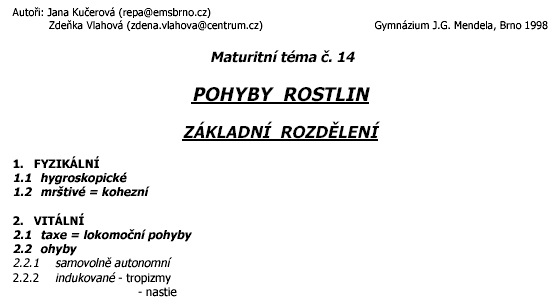 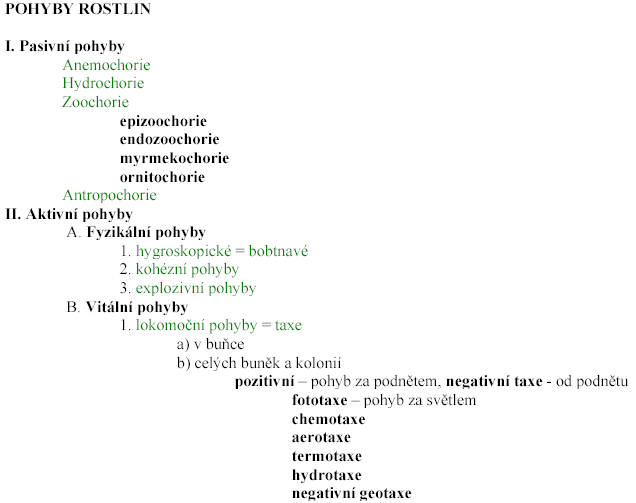 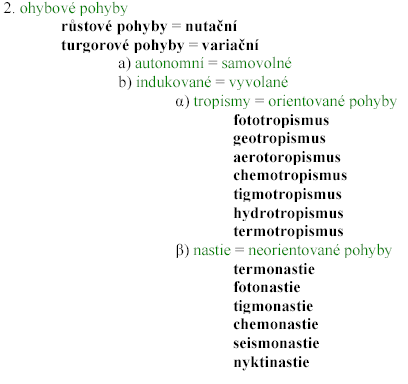 dyszoochorie
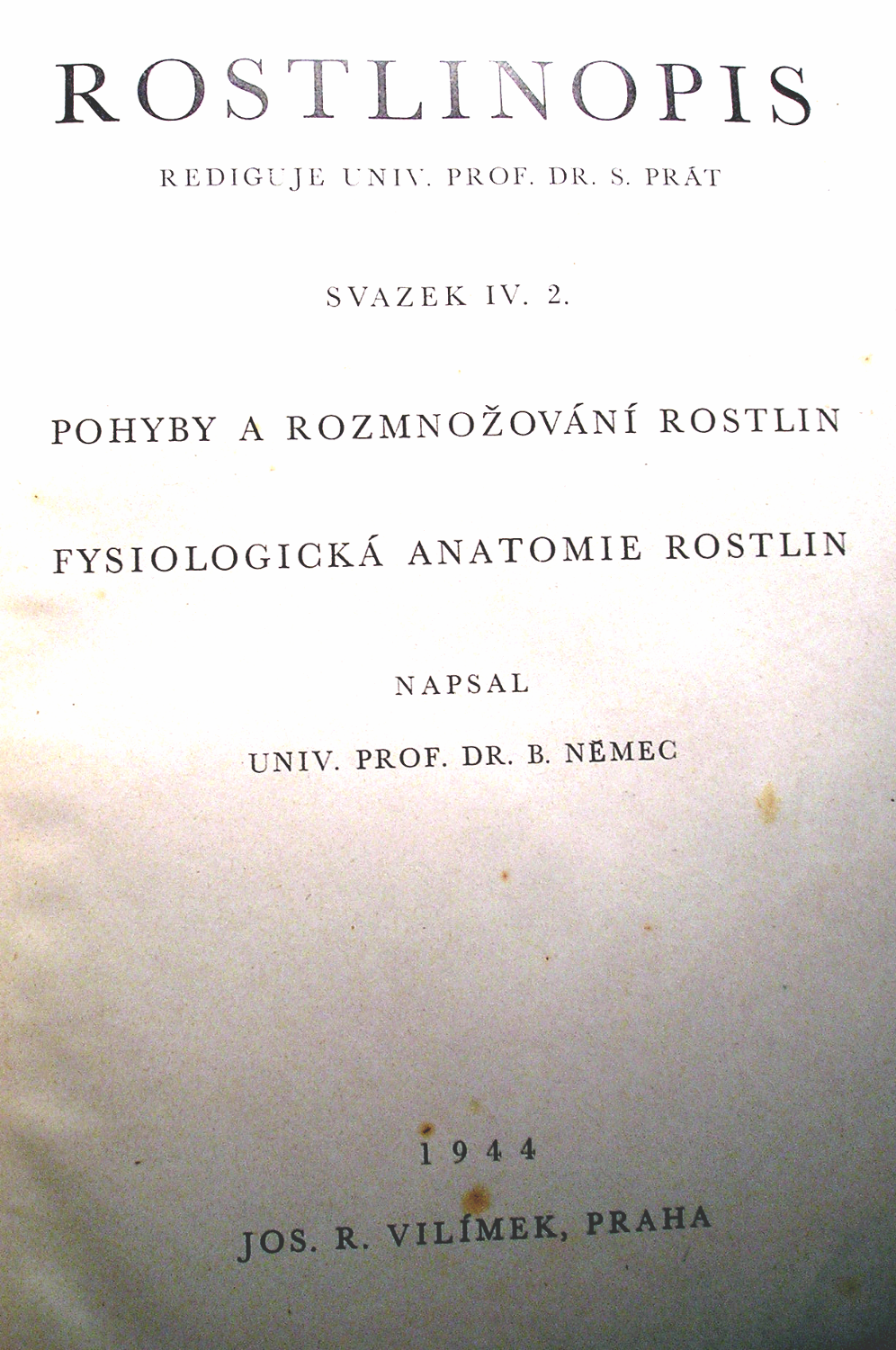 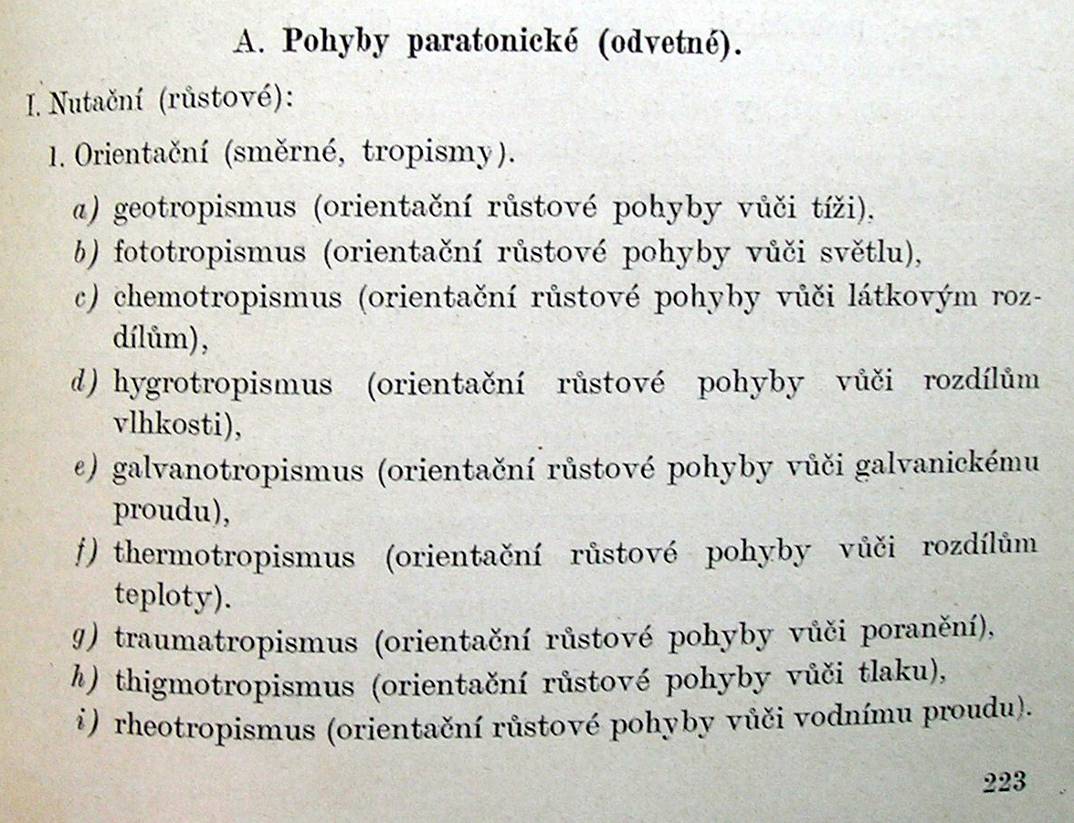 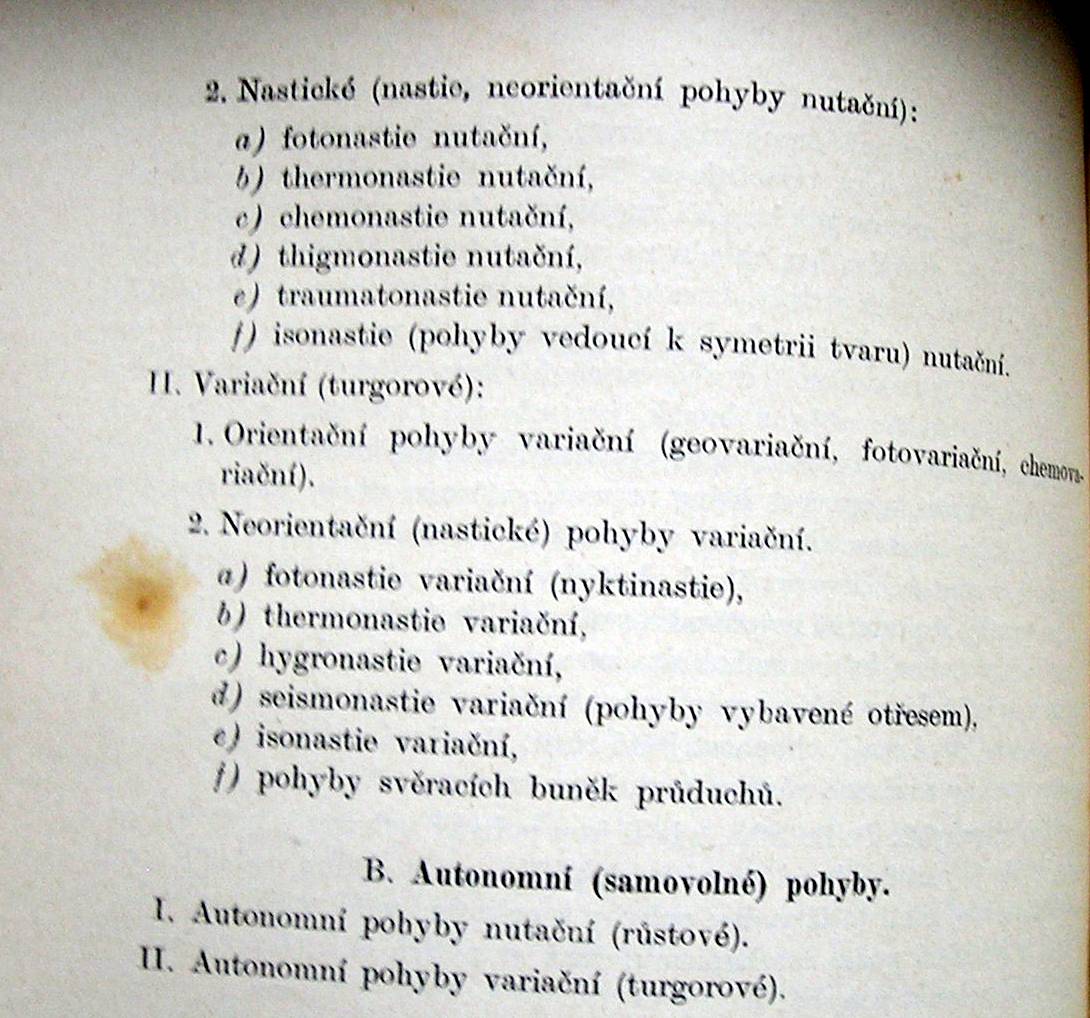 Jak nalézt řád v kontinuu? 
Klasifikací!?
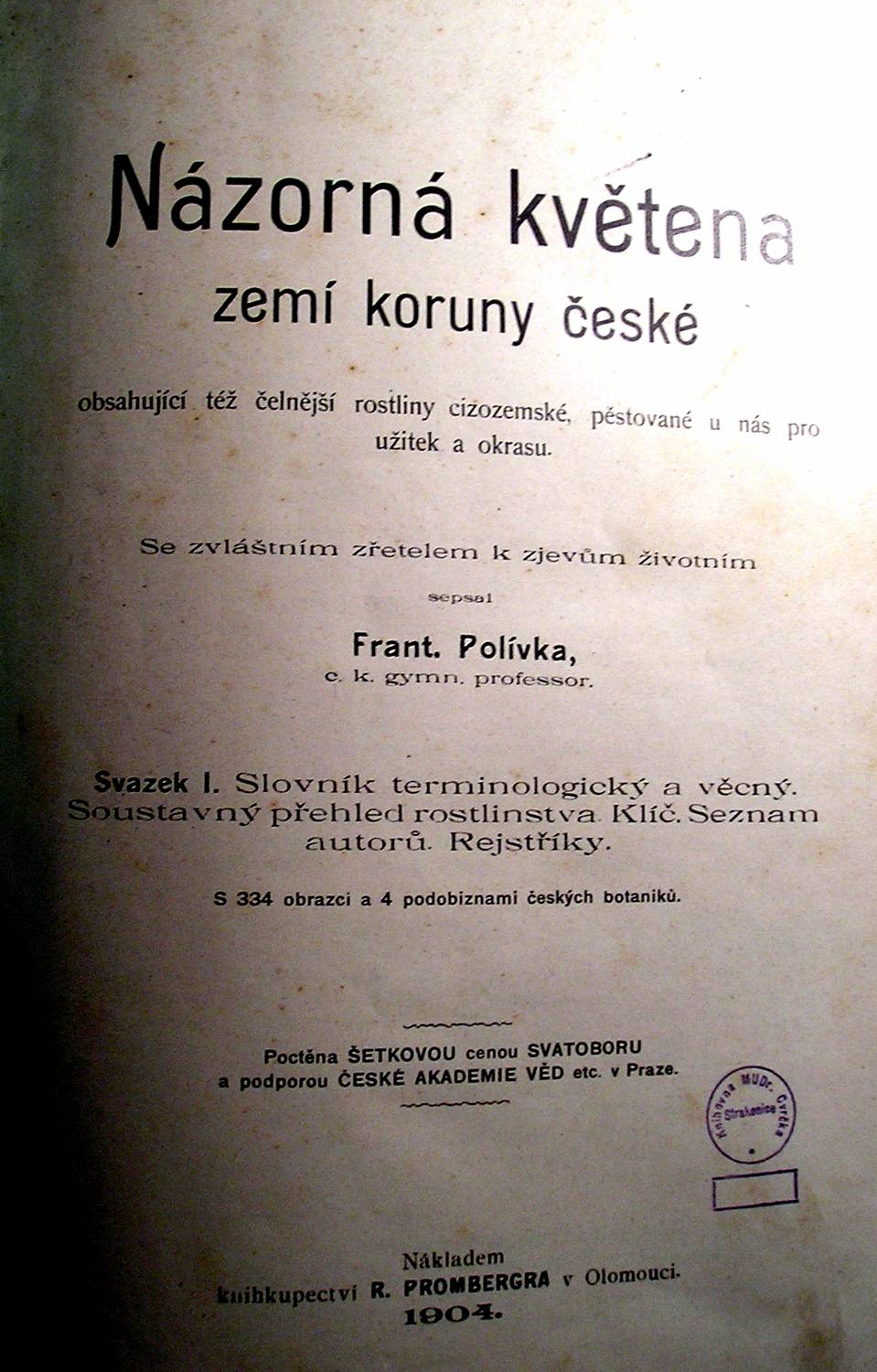 Pohyby rostlinné
Pohyby paratonické, závislé na vnějších vlivech … [p. návodné, indukované]
Pohyby geotropické neboli zeměvratné
Pohyby heliotropické neboli slunovratné
Pohyby nyktotropické neboli spánkodobné
Pohyby hygroskopické neboli vláhojemné
Pohyby iritační neboli zdrážděné
Pohyby samovolné
Pohyby nutační neboli kývavé
Pohyby variační
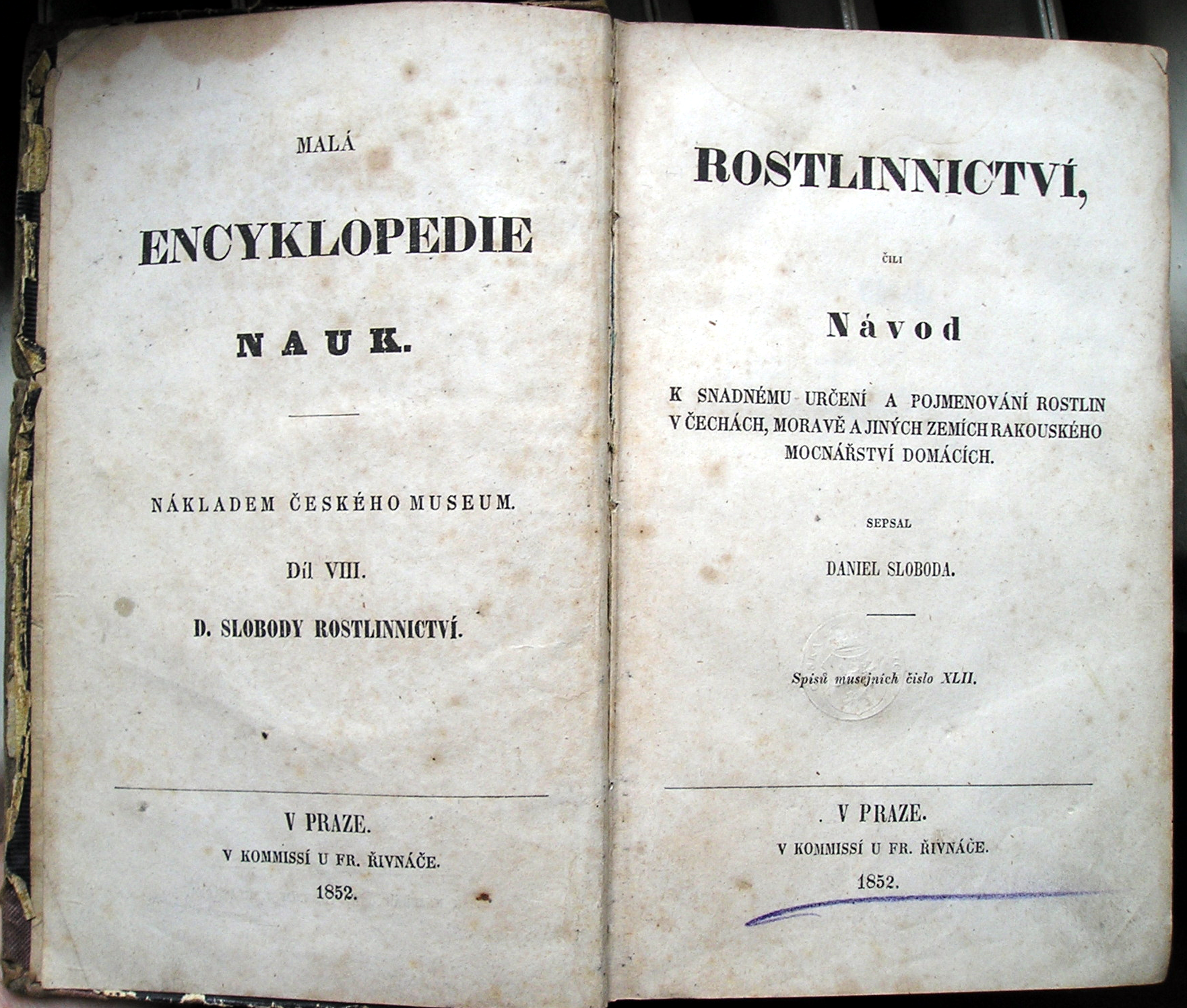 Rychlé pohyby v mikroměřítku: např. zavírání průduchů, cyklóza...
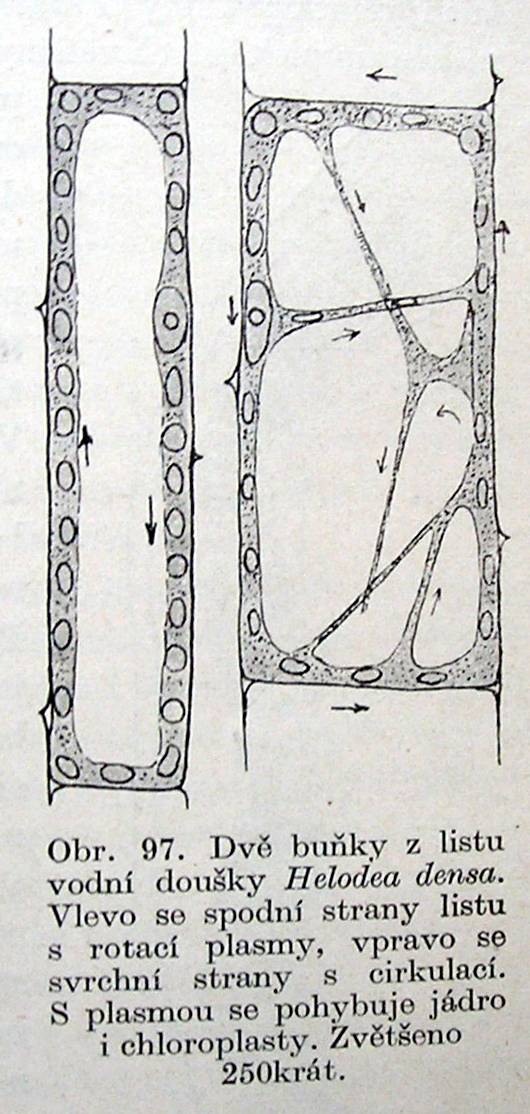 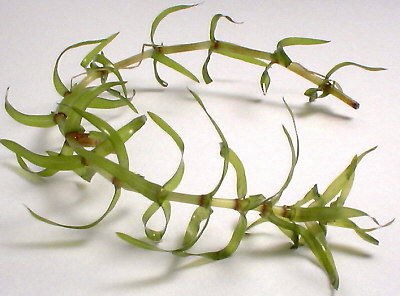 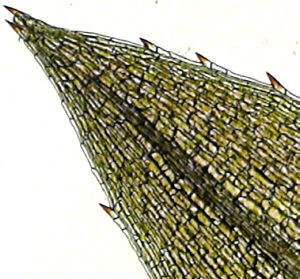 Pomalé pohyby v makroměřítku – růst, tropismy...
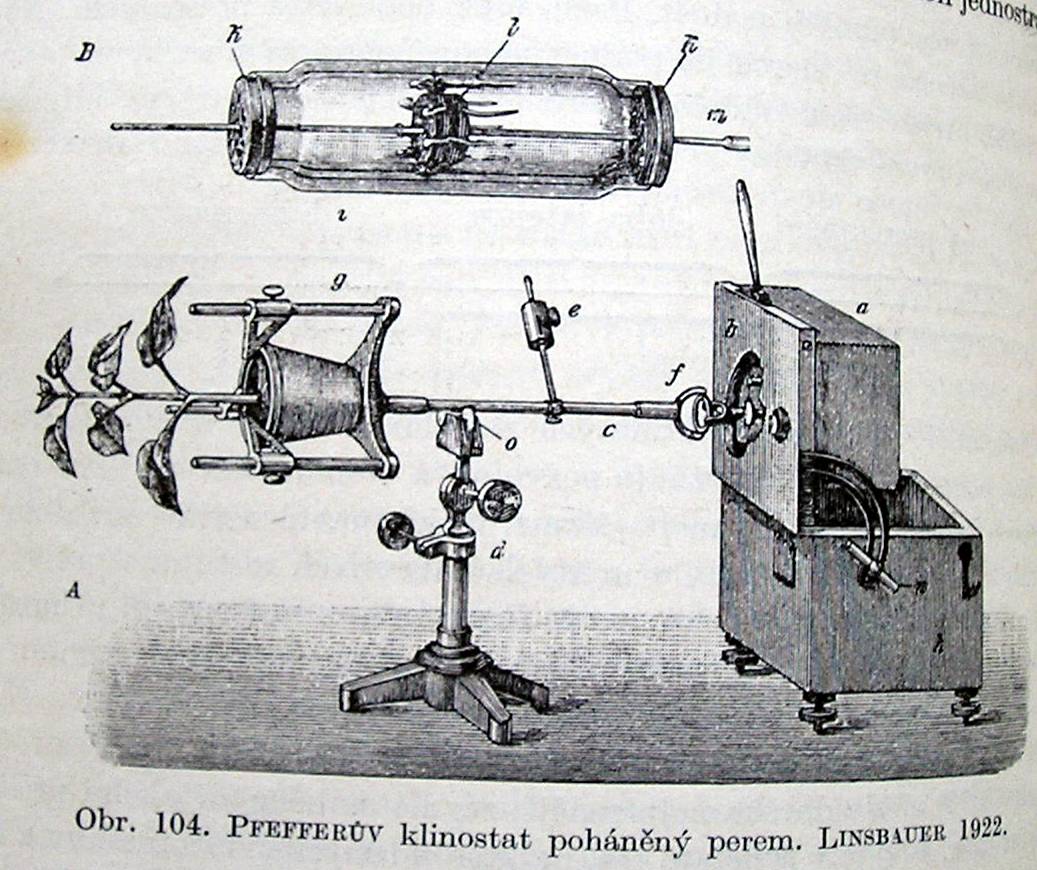 Ch. Darwin, 1880/1 (?)
The most widely prevalent movement is essentially of the same nature as that of the stem of a climbing plant, which bends successively to all points of the compass, so that the tip revolves. This movement has been called by Sachs "revolving nutation;" but we have found it much more convenient to use the terms circumnutation and circumnutate.

...it will be shown that apparently every growing part of every plant is continually circumnutating, though often on a small scale. Even the stems of seedlings before they have broken through the ground, as well as their buried radicles, circumnutate, as far as the pressure of the surrounding earth permits. In this universally present movement we have the basis or groundwork for the acquirement, according to the requirements of the plant, of the most diversified movements.
Jak nalézt řád v kontinuu? Identifikací společného mechanismu?!
I současná (mol.) biol. hledá obecné mechanismy:
Turgorové pohyby: „hydraulika“ a čerpání solí a vody
Pohyby cytoplasmy a polární růst buněk: molekulární motory
Pohyby růstové: koordinace růstu pletiv, hormonální a výživová signalizace...
Chování u rostlin?
Má vůbec smysl o něm mluvit?
Rychlé vs. pomalé (růstové) pohyby
Paměť (a habituace)?
Kritérium: volba z více možností?
...a co to vůbec je chování?
Exkurs: co je chování?
Potřebujeme vůbec definici?
srv. život, inteligence...
současná etologická  literatura – přes 25 definic!
vztah mezi chováním a ontogenezí?
Exkluzivní x inkluzivní definice:
behavior as “the internally coordinated responses (actions or inactions) of whole living organisms (individuals or groups) to internal and/or external stimuli, excluding responses more easily understood as developmental changes” (Levitis et al., 2009)
x
behavior as “observable consequences of the choices a living entity makes in response to external or internal stimuli.” (Cvrčková et al 2016)
Exkluzivní x inkluzivní definice:
behavior as “the internally coordinated responses (actions or inactions) of whole living organisms (individuals or groups) to internal and/or external stimuli, excluding responses more easily understood as developmental changes” (Levitis et al., 2009)
x
behavior as “observable consequences of the choices a living entity makes in response to external or internal stimuli.” (Cvrčková et al 2016)
Tedy zpět k ontogenezi!
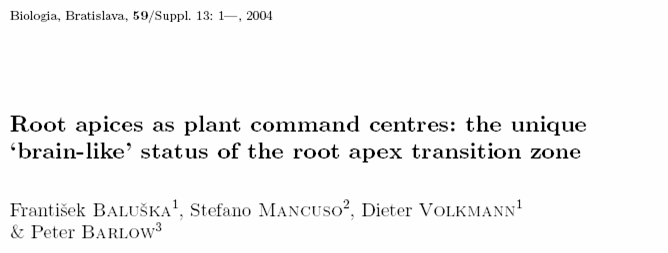 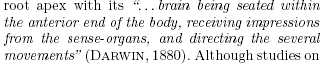 Intelligence:
Adaptively variable behaviour within the lifetime of the individual.
Stenhouse 1974 (in Trewavas 2003)
Individuální variabilita gravitační odpovědi: argument pro rostlinnou inteligenci?(A. Trewavas)
Extrémní variabilita pozorována u:
kořenů kukuřice (5 tříd odpovědí)
kořenů Phleum pratense
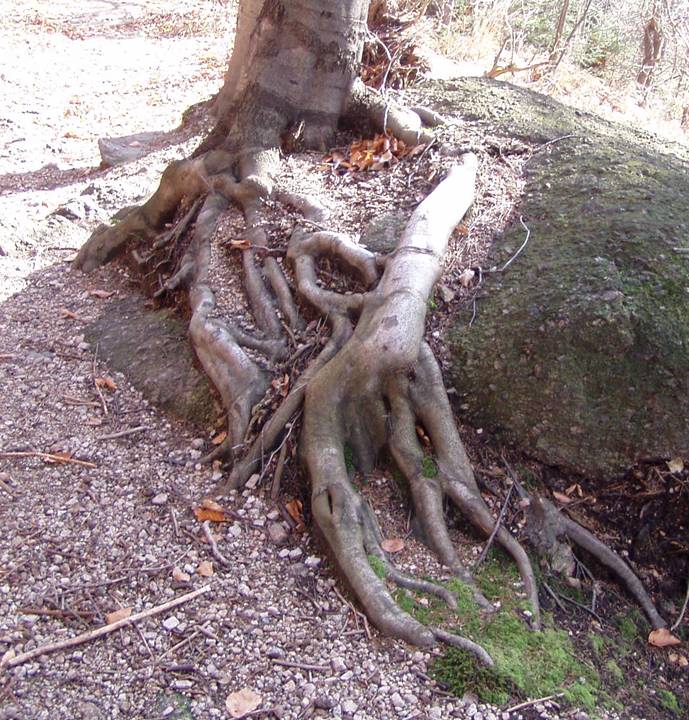 Vliv nerovnoměrné distribuce nitrátů v půdě (jako příklad navigace kořenů prostředím)
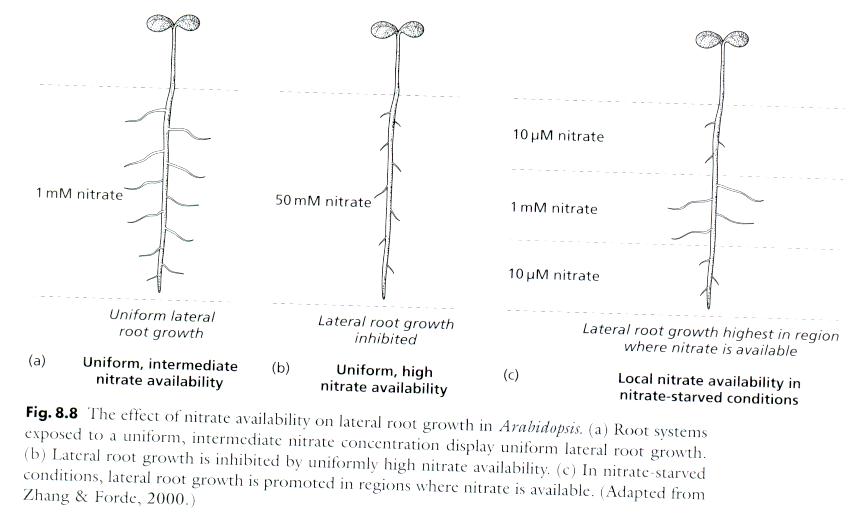 K čemu je to rostlině dobré?
N jako indikátor obecné dostupnosti živin?
poměr C/N ... fotosyntéza/min. výživa ... nadzemní části/kořen
N rychle difunduje ... není limitující? ... ALE dobrý indikátor kompetice??
Rostliny vs. stres
Co je to stres?
Cokoli, co „škodí“.
Funkční popis: z hlediska možných selektivních výhod/nevýhod
Cokoli, co vyvolává „stresovou odpověď“.
Kauzální popis: z hlediska mechanismů
(Inspirace: Tinbergen  1963 o chování)
Funkční vymezení: obecné schéma stresové odpovědi
Toto ale odvozeno pro živočichy.
Rostliny nemohou utéci. Tedy: smysl jiný !
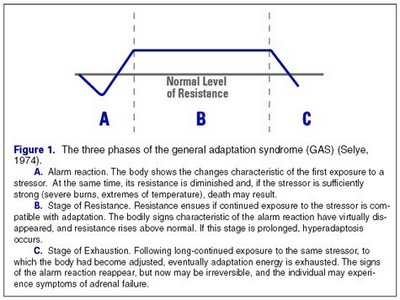 Funkční vymezení: odpovědi na stres
Rostliny: 
„Fyziologické“ děje na úrovni buňky/pletiva
např. únikové pohyby chloroplastů
Ontogenetické změny (chování = ontogeneze)
např. „shade avoidance“, vznik tlakového dřeva...
„Stres“ jako normální vývojový signál
např. vernalizace
Funkční vymezení: odpovědi na stres
Strategie:
Opravy poškození (recovery)
Vyhýbání se stresu (avoidance)
Tolerance („počkám a uvidím“)
Adaptace – na úrovni druhu
Aklimace – na úrovni jedince
Opravy poškození (recovery)
Příklad: zrušení apikální dominance po ztrátě vrcholu, rašení dormantních pupenů
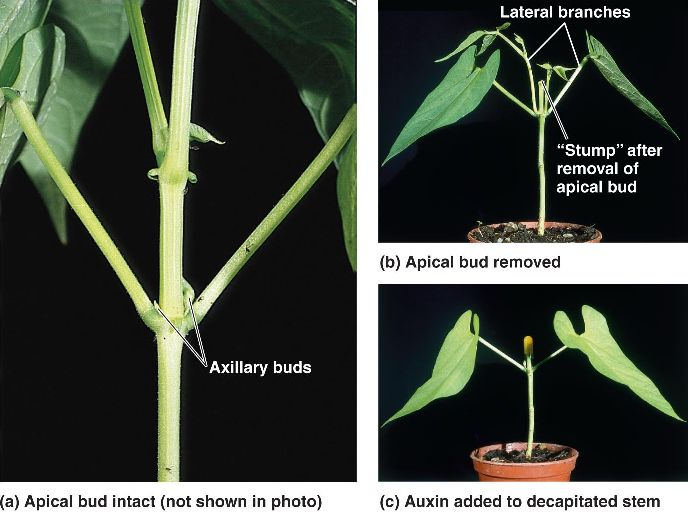 Opravy poškození (recovery)
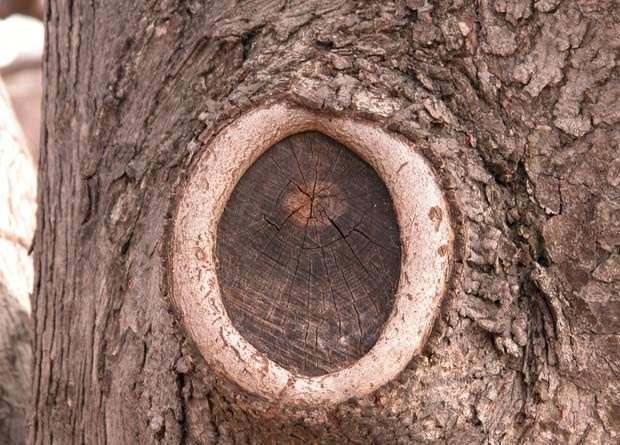 hojení ran - kalus
Opravy poškození (recovery)
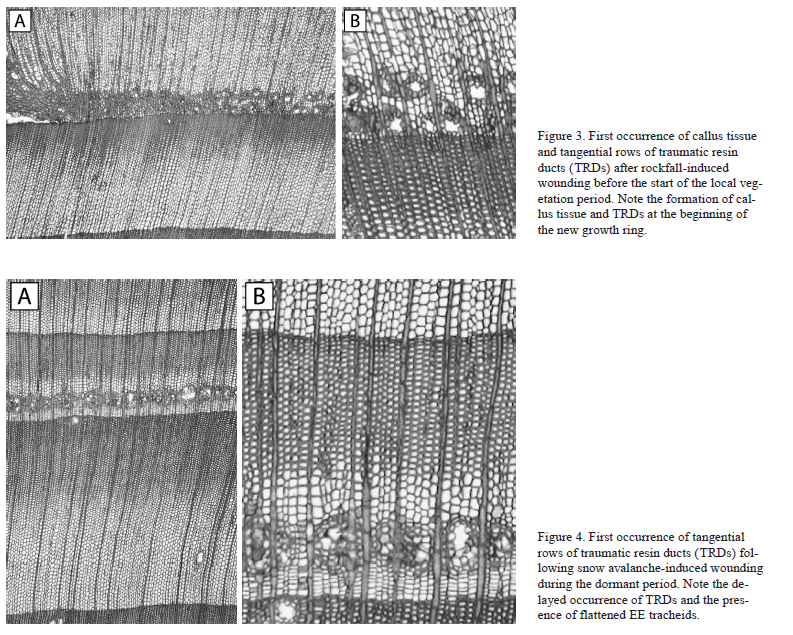 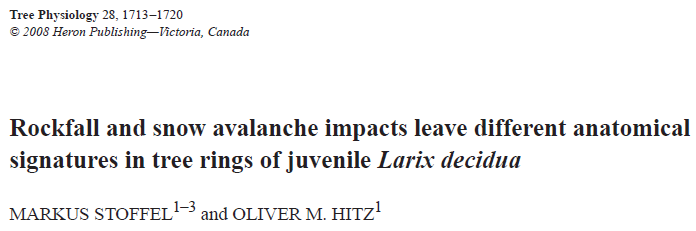 Vyhýbání se stresu (avoidance)
Obvykle  „fyziologické“ mechanismy – příklady:
pohyby plastidů (nadbytek PhAR, závisí na aktinu, fototropinu 2 ...)
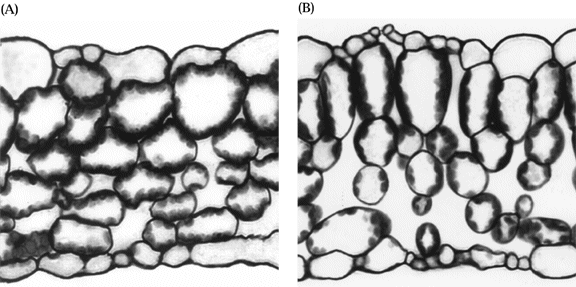 sun
shade
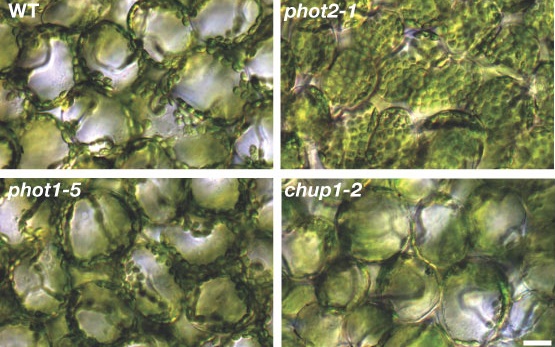 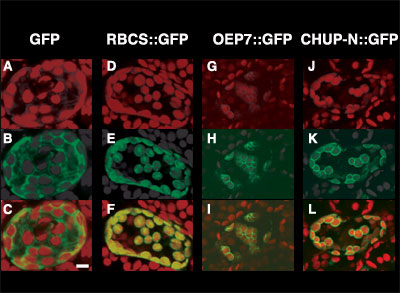 Vyhýbání se stresu (avoidance)
Zavírání průduchů při nedostatku vody (ABA!)
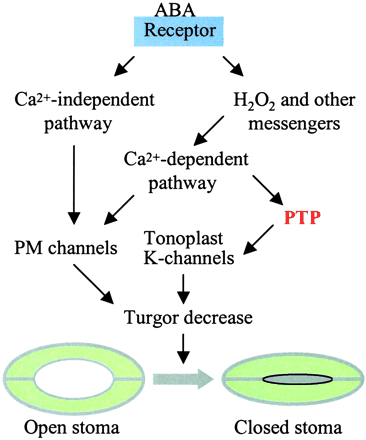 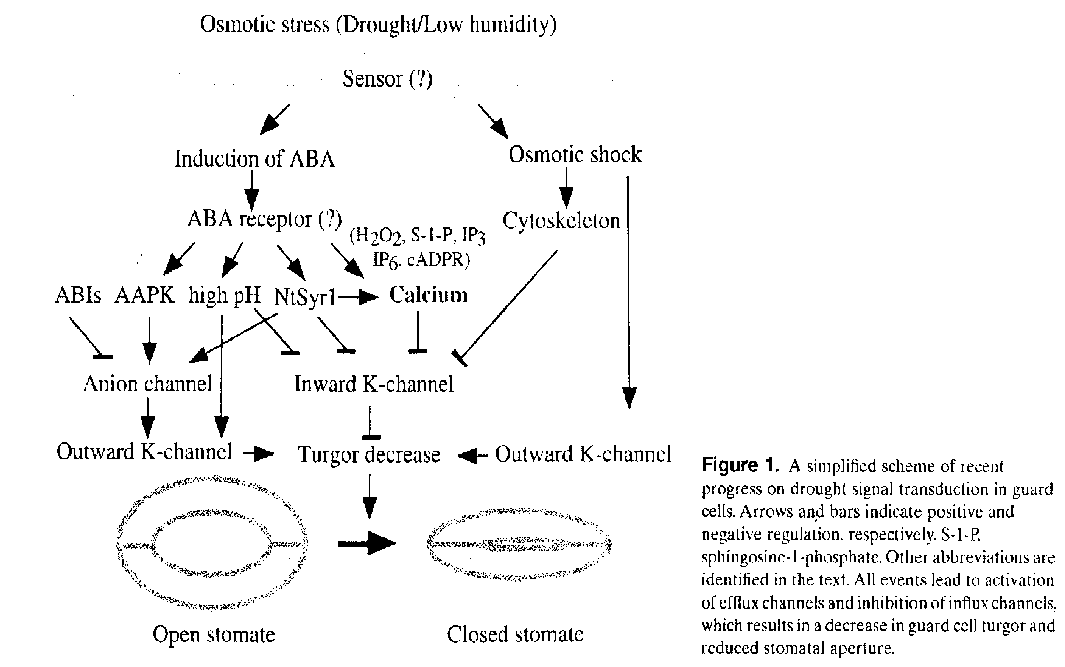 Tolerance („počkám a uvidím“)
Pro rostlinu nezbytné, součást normálního životního cyklu
dormance semen, pupenů
ABA!!! – obecný stres. hormon? – aba2 mutanti mají málo ABA a sníženou schopnost dormance
Ubikvitinace histonů
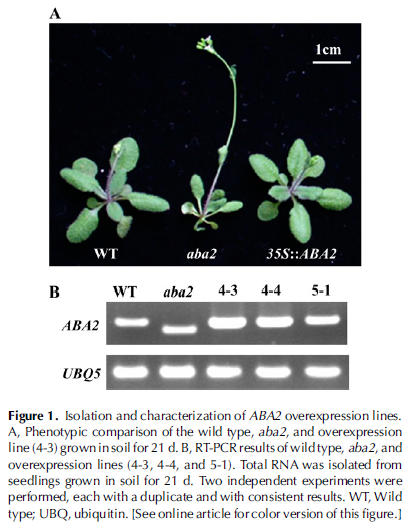 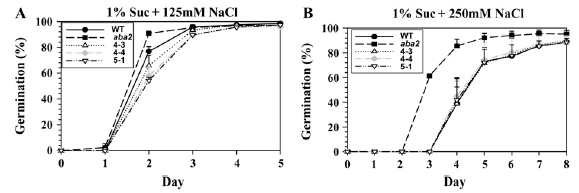 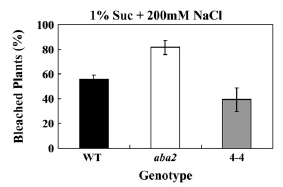 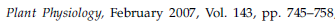 Adaptace (na úrovni druhu)
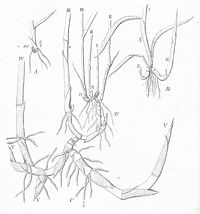 Evoluce specifických vlastností
Větrací stébla apod. – zaplavení, hypoxie
Sukulentní formy – sucho
Trny – predace...
orobinec (Phragmites)
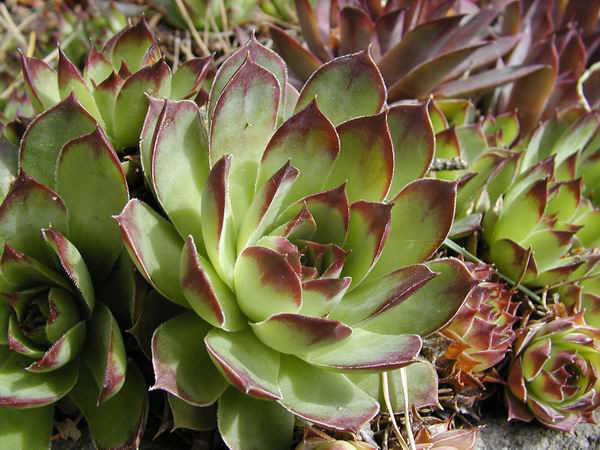 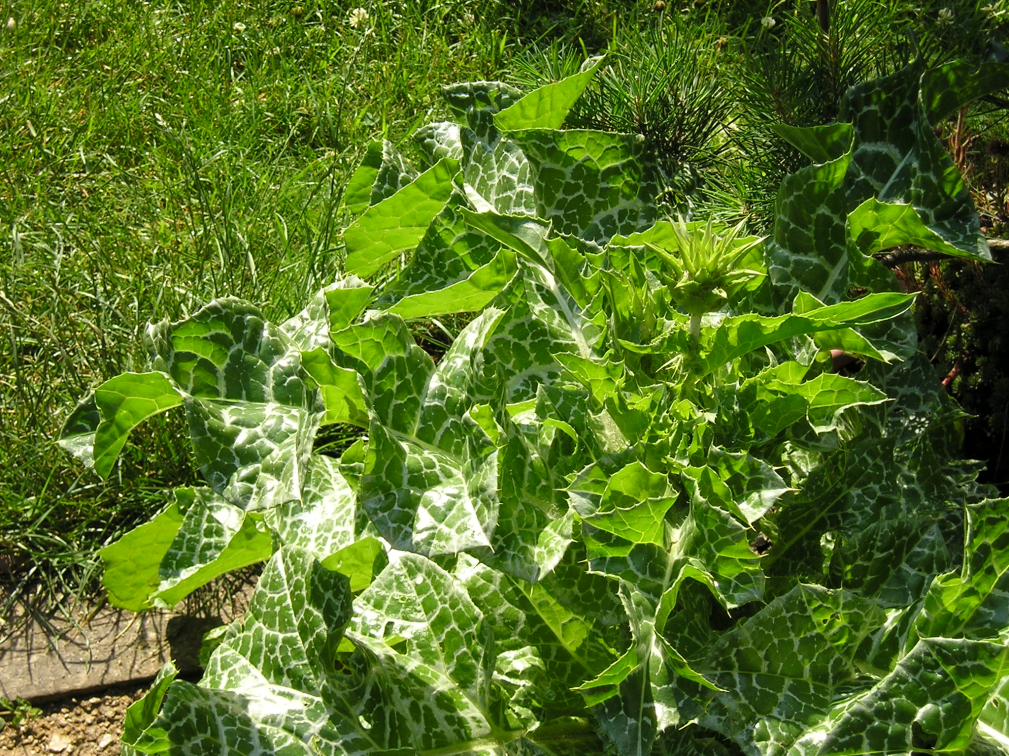 netřesk (Sempervivum)
ostropestřec (Silybum)
Adaptace (na úrovni druhu)
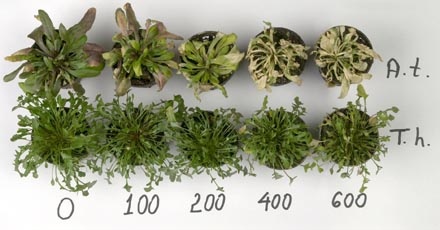 E.Souer, Wageningen
Arabidopsis (upper row) and Thellungiella (lower row) watered with increasing concentration of salt.

Thellungiella halophila: 92 % sequence identity s Ath! Transkriptomika!!
Aklimace – na úrovni jedince
„facultative physiological response to environmental change“
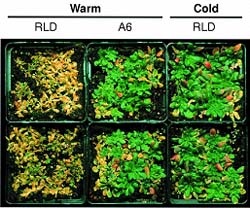 Effect of CBF1 (txn factor) over-expression in arabidopsis, Left: Non- acclimated controls after freezing for 5 days; middle: Non-acclimated transgenics after freezing, right: Acclimated controls after freezing. Reprinted with permission from Science 280, p 105, fig 3 “Freezing survival of RLD and A6 Arabidopsis plants”, Jaglo-Ottosen et al.1998
Norma reakce a fenotypová plasticita
Začněmě ale napřed s plasticitou genetickou: ekotypy Arabidopsis, aneb proč je dobré, aby model byl model
Rubezhnoe-2
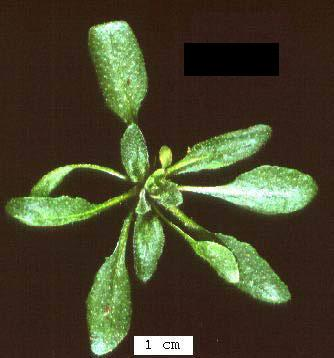 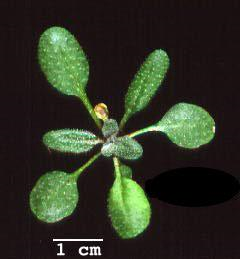 Je54
H55
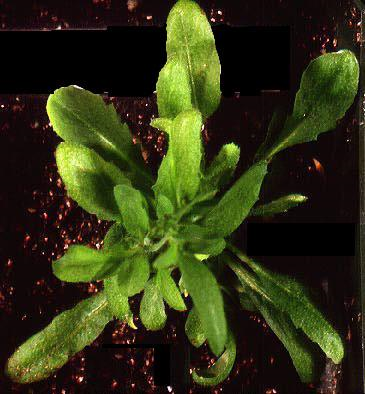 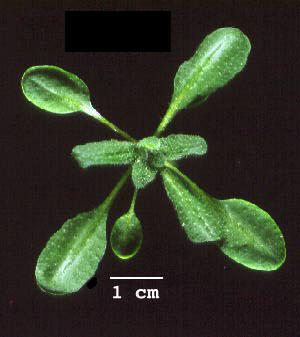 Col-2
Ag-0
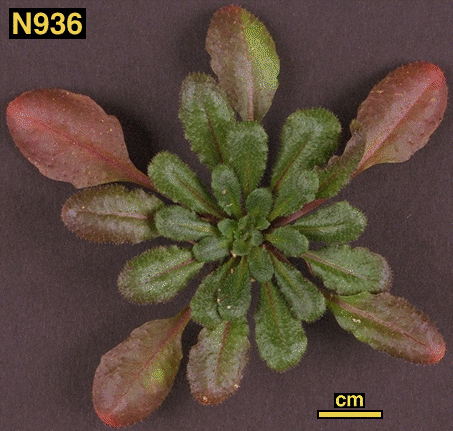 Bur-0
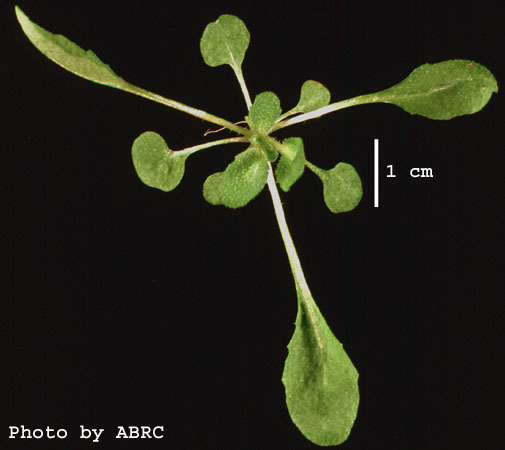 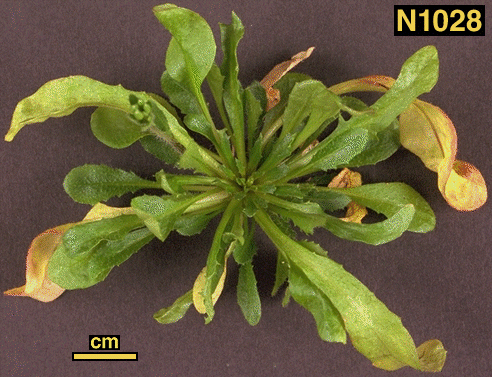 Lö-1
… a fenotypová plasticita
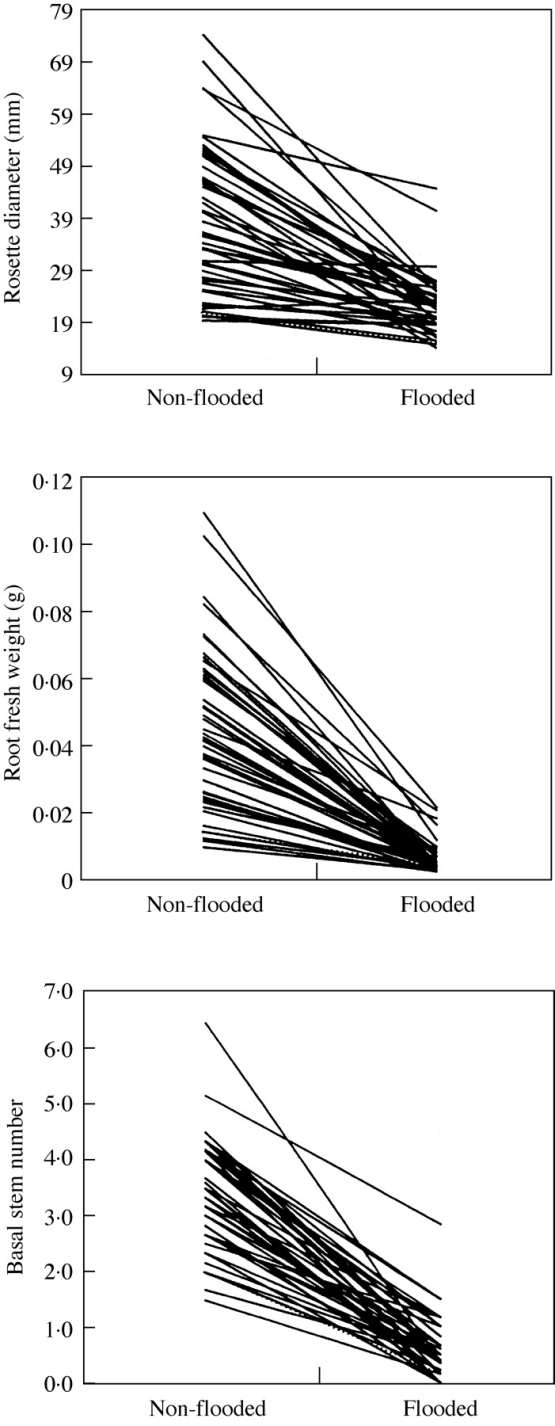 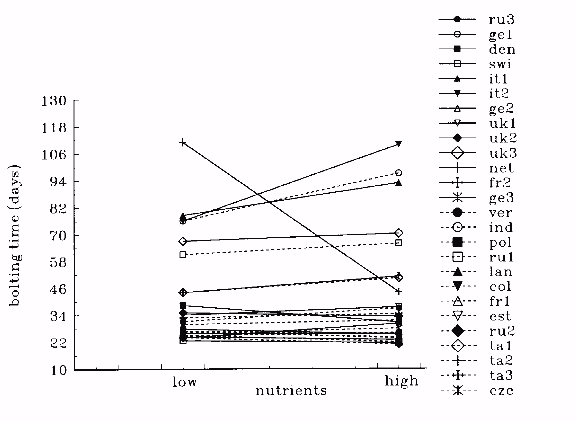 Ekotypy arabidopsis (M. Pigliucci)
Norma reakce je geneticky podmíněná
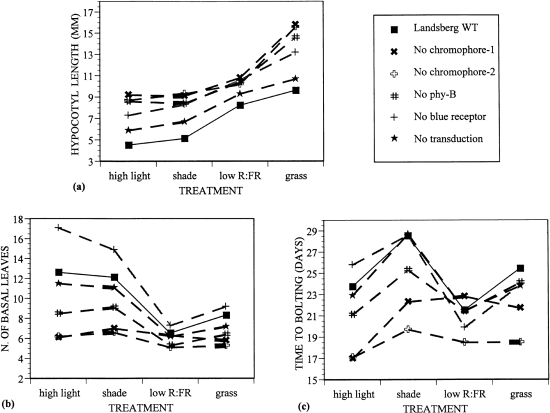 Stresy – druhy a příklady
Abiotické - příklady
Nedostatek  vody a minerálních živin
Nedostatek/nadbytek světla
Hypoxie, zasolení, chemické stresy…
Chlad, mráz, teplo
Mechanické namáhání
Biotické
Patogeni, paraziti, predátoři, kompetice

… a dopady na ontogenezi
Ontogenetické adaptace na nedostatek vody (a živin)
Aktivní vyhledávání zdrojů (voda, živiny) kořeny
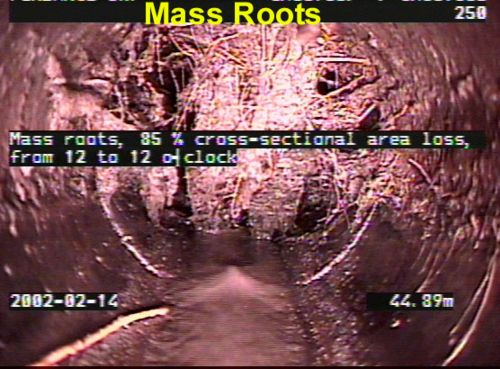 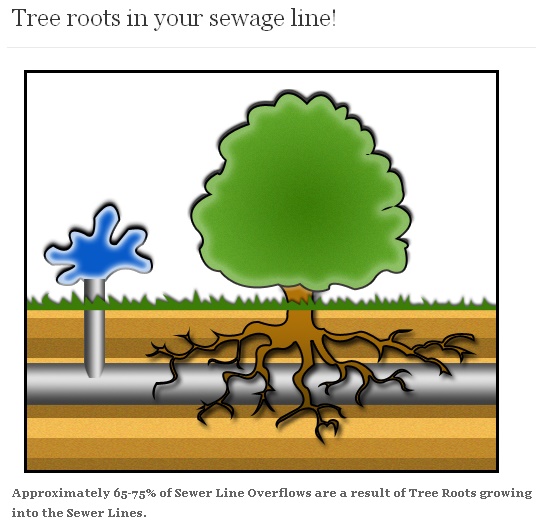 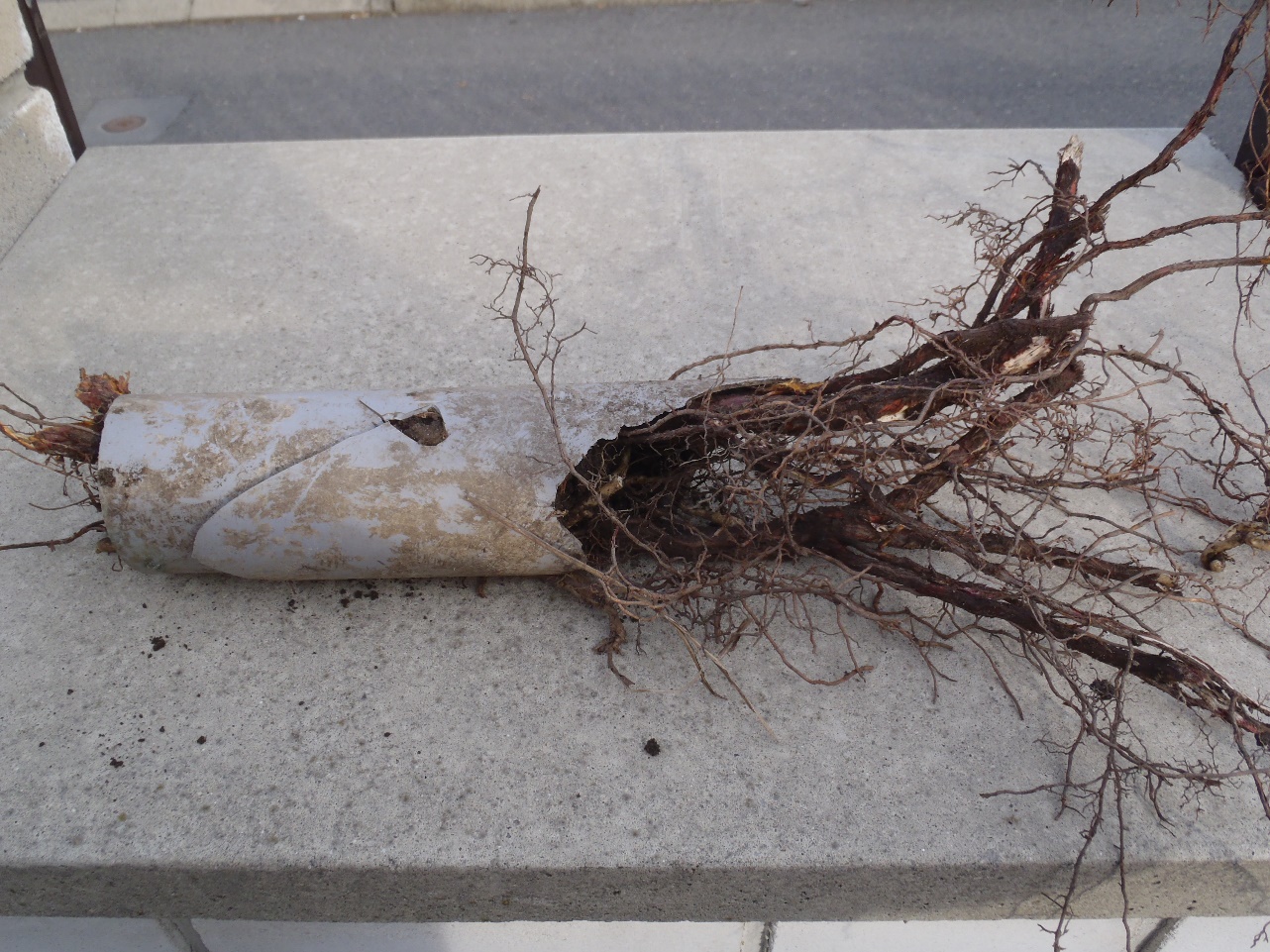 Ontogenetické adaptace na nedostatek vody (a živin)
Hydrotropismus kořenů  Kobayashi et al. 2007) – MIZ mutanti (mizu kussei)
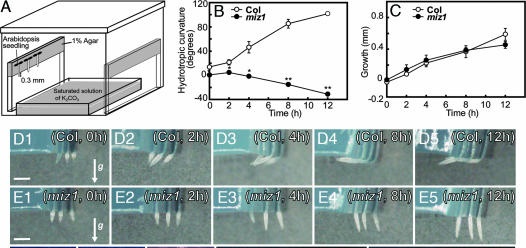 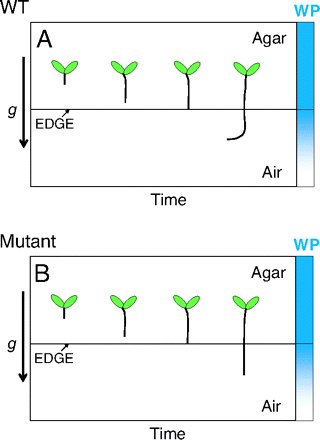 MIZ1 – nový prot.
MIZ2 = GNOM!! (ARF-GEF)
Světelný stres, tma a ontogeneze
The EMBO Journal (2009) 28, 591 - 601
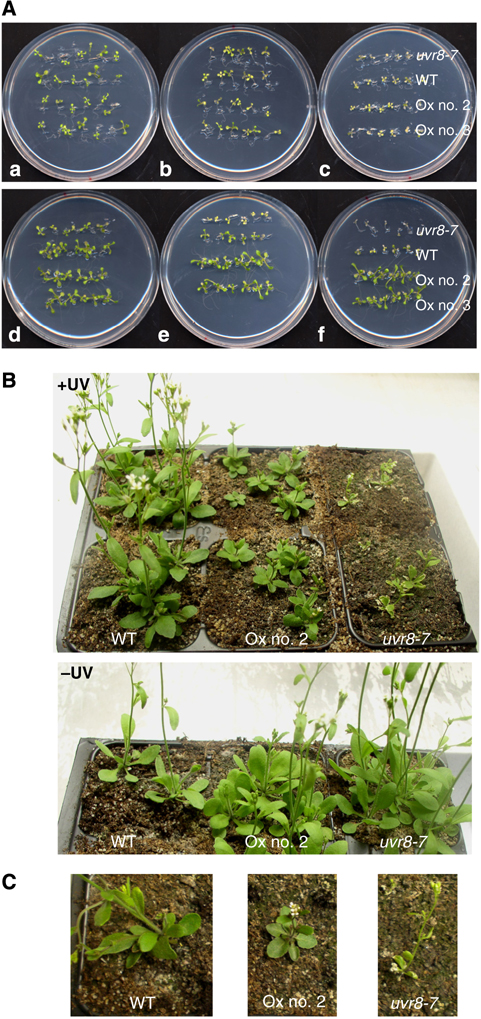 Tma: viz fotomorfogeneze – (de)etiolace
Světlo: 
Sun/shade phenotypes
UVB fotomorfogeneze – žádá UVR8 (seven-bladed propeller protein) a COP1 (E3 ubiquitin ligase)
UVR8-dependent acclimation to UV-B and its importance for survival under simulated sunlight. (A) Arabidopsis seedlings were grown for 7 days under white light (a, b, c; non-acclimated) or white light supplemented with narrowband UV-B (d, e, f; acclimated). Seedlings were then irradiated for 1 h (b, e) and 2 h (c, f) with broadband UV-B under a WG305 cutoff filter, or subjected to a 2 h mock treatment (a, d) under a WG345 filter (-UV-B). Treated seedlings were further grown for 7 days under standard conditions without UV-B before the picture was taken. (B) Here, 25-day-old plants grown in sunlight simulators under realistic conditions (+UV) or with the UV portion specifically filtered out (-UV). (C) Close up of 27-day-old single plants grown under +UV conditions. WT=Ws/ProHY5:Luc+, Ox no. 2/no. 3=Pro35S:UVR8 in WT, lines 2 and 3.
Hypoxie, zaplavení…
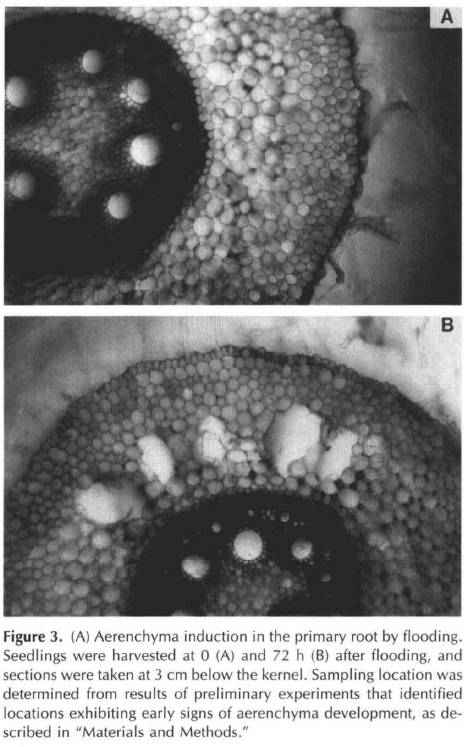 Adaptace: vodní rostliny – např. aerenchym (umí i kukuřice!)
Specifická xyloglukan endo-transglykosylasa induk. etylénem
Arabidopsis:
Indukce ADH (jen) v kořenech
COP9 signalosom i zde!
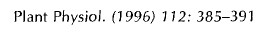 Chlad, mráz, horko…
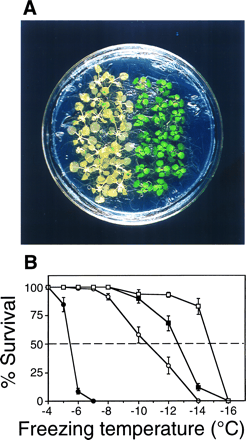 Viz aklimace – příklad s CBF transkripčním faktorem, (DREB/CBF)
Specifické transkripční programy – chladový/mrazový stres
Indukovány též dehydriny (chaperoniny) – „obecná stresová odpověď“?
Freezing survival of wild-type and esk1 plants. (A) Nonacclimated wild-type (Left) and esk1 plants were frozen at −8°C under the protocol described under Methods. (B) Percent survival of nonacclimated and acclimated plants after freezing to different temperatures. Nonacclimated wild-type (•) and esk1 (○) were frozen in a temperature-controlled chamber as described under Methods. At the temperatures shown, samples of plants were removed from the chamber, allowed to recover, and scored for survival. Alternatively, wild-type (▪) and esk1 (□) plants were cold acclimated at 4°C for 2 days before being subjected to the same freezing test. The data are means ± SE for three separate experiments.
Eskimo1
konstitutivní mrazová tolerance, akumulace Pro
Chlad, mráz, horko…
„Obecná stresová transkripční odpověď“? 
Výrazný překryv indukovaných genů při různých streseh
CBF/DREB
(C-repeat binding factor/ dehydration responsive element binding factor)

ICE
(inducer of CBF expression)
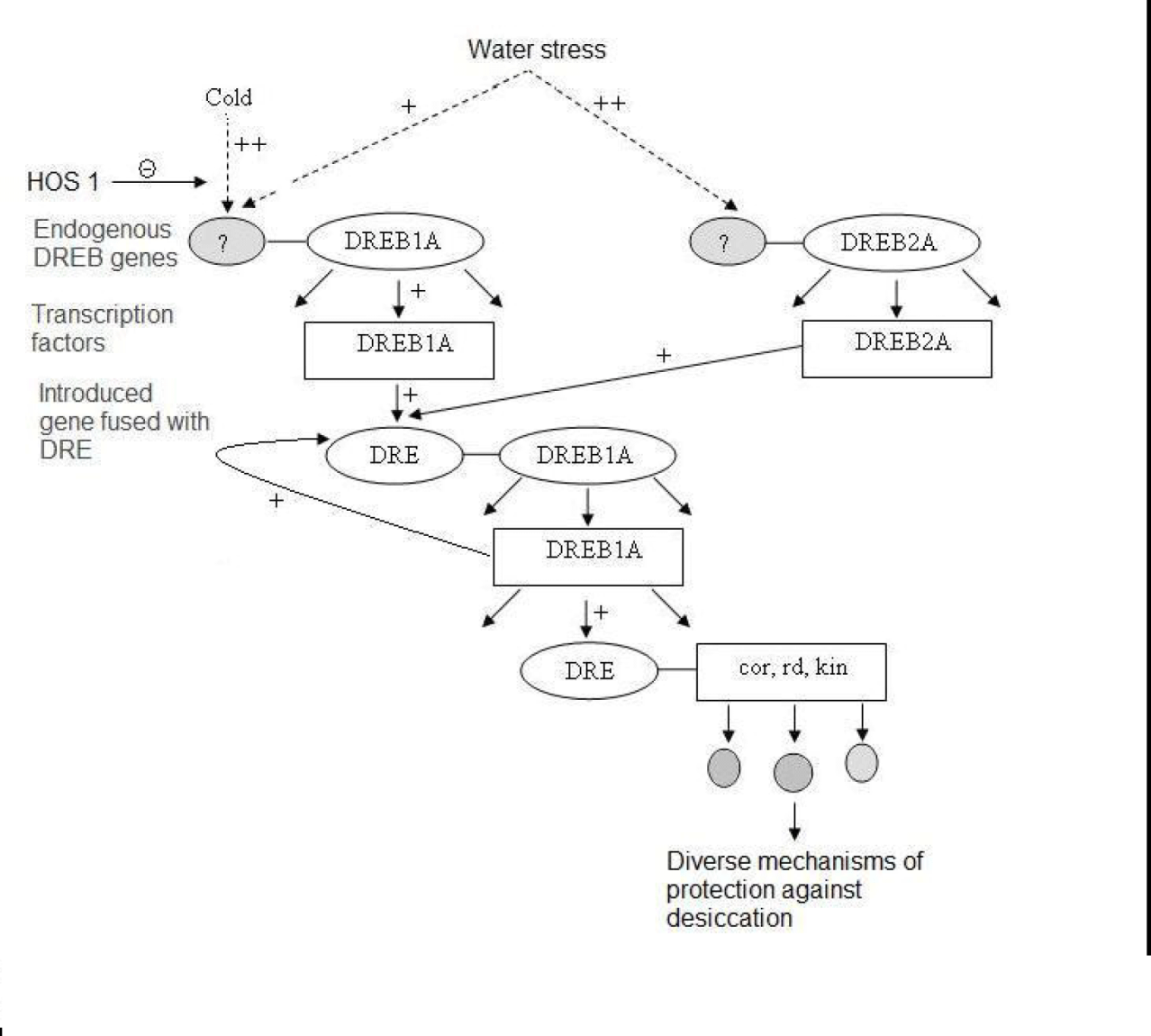 Mechanický stres
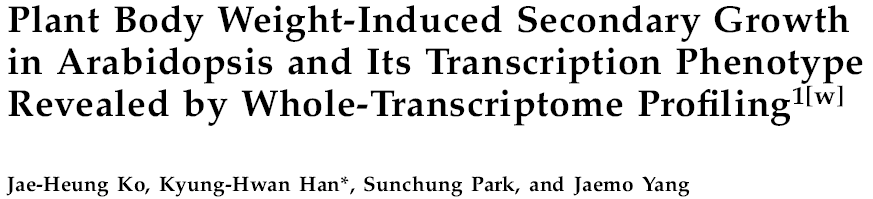 Reakční dřevo jako příklad
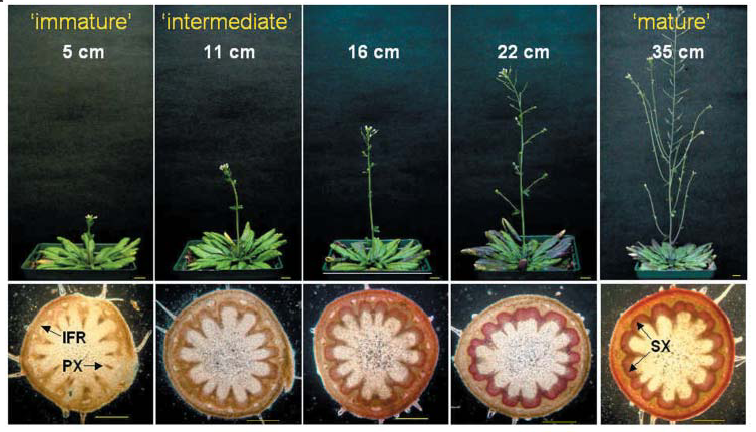 Manipulace habitu:
krátkodenní podmínky, indukce různě časovaná
Závisí na transportu auxinu!
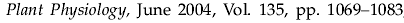 Biotické stresy
Patogeni
Paraziti
Predátoři (… viz poranění)
Kompetice 
Viz fotomorfogeneze  (red/far red ratio)
Viz voda/živiny (kompetice kořenů)
Reakce na patogeny
Není patogen jako patogen (nekrotrofové x biotrofové)
Hypersenzitivní odpověď (PCD!)
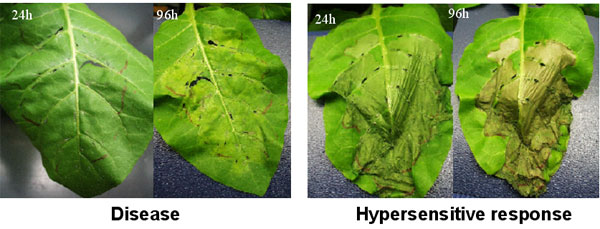 Infekce listu tabáku Pseudomonas syringae
Reakce na patogeny
Role obratu membrán – obrana před proniknutím patogena (papila)  i autofagie (pro HR)!
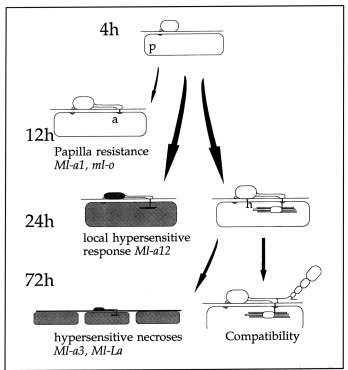 Model –  houba Erysiphe na ječmeni
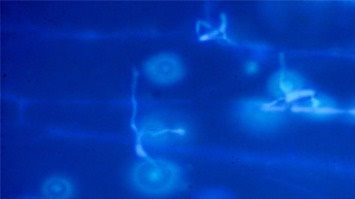 http://www.vaxteko.nu/html/sll/slu/vaxtskyddsnotiser/VSN93-4/VSN93-4F.HTM
Reakce na patogeny
Sdílené signální dráhy s oxidativním stresem a reakcí na těžké kovy
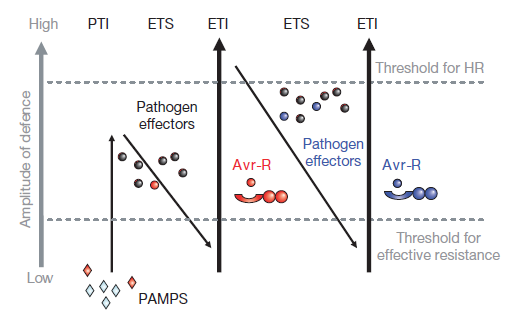 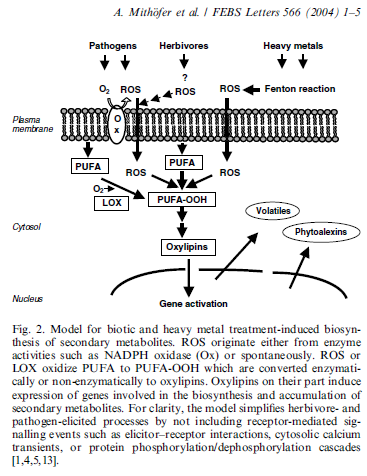 Zigzag model (J. Dangl)
Paraziti
Hálky jakožto ontogenetická odpověď na kdeco od hmyzu po mikrorganismy
Částečně manipulace hladin fytohormonů (CK)? + specifické signály??
Rýže: QTL pro „gall midge resistance“ a odolnost k hypoxii kolokalizují??
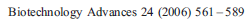 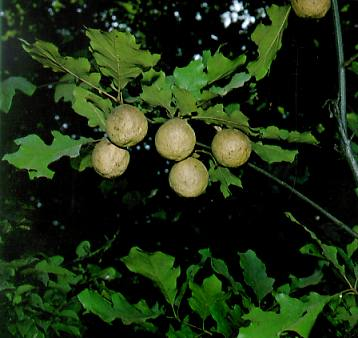 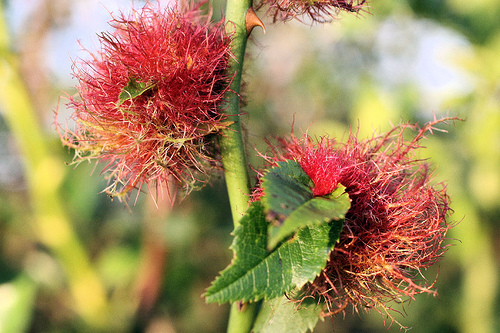 [Speaker Notes: Gall]
Kauzální vymezení
Společné signální dráhy pro různé stresy
COP9 signalosom, ubikvitinace a neddylace obecně
MAPK signalizace
DREB/ICE transkripční faktory
MTTF a NAC transkripční faktory
Heat shock proteiny
Hsp90 a fenotypová plasticita
MAPK dráhy
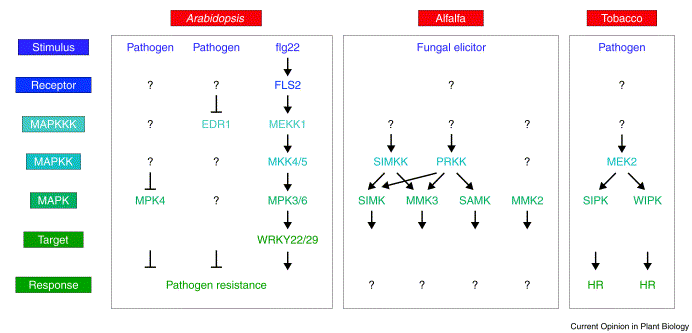 Crosstalk – různé stresy
Oxidativní stres
Bakteriální elicitory
Chlad
Sucho, hyper- a hypoosmotický stres
Mechanický stres a poranění
Též role v buněčném cyklu
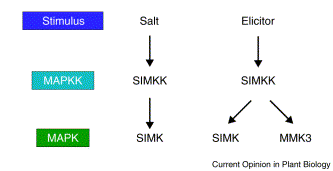 Membránově vázané transkripční faktory (MTTFs)
Z rodin  NAC a bZIP 
Proteolýza a txn indukce vyvolána stresem – u různých tf:
 Solným
Chladovým při imbibici
Osmotickým
ABA
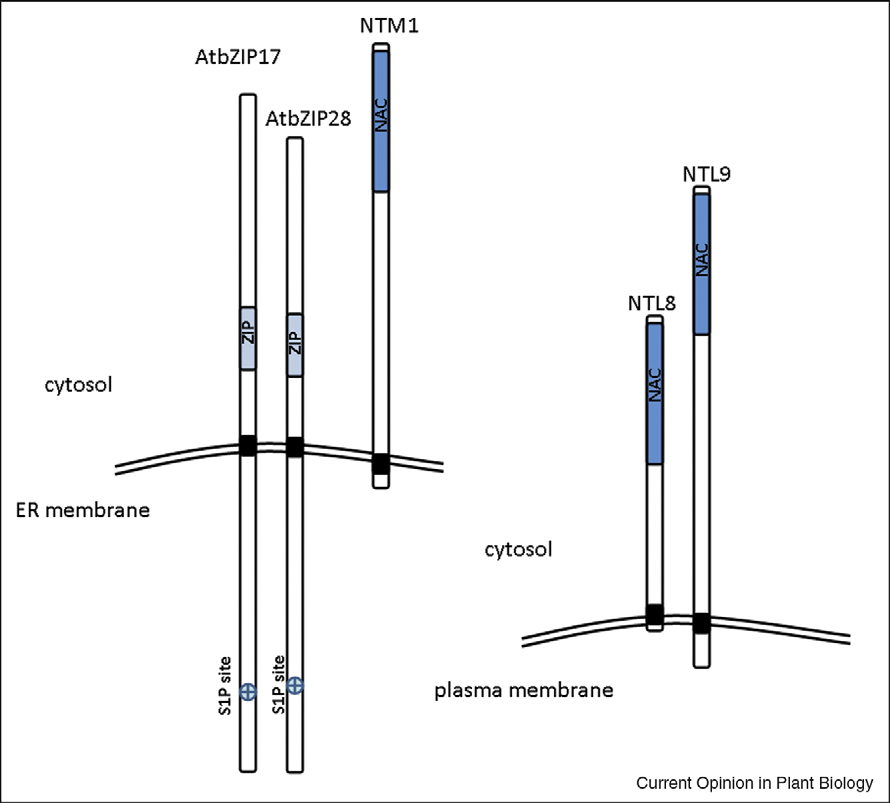 Current Opinion in Plant Biology 2008, 11:695–701
Hsp90 a fenotypová plasticita
7 Hsp90 arabidopsis:
4 x cytoplasma (účasty na hypersensitivní odpovědi!)
1 x ER (shepherd – fenotyp jako clavata)
1x mitoch., 1 x plastid
Kofaktory: FKBP PASTICCINO a TWISTED DWARF1
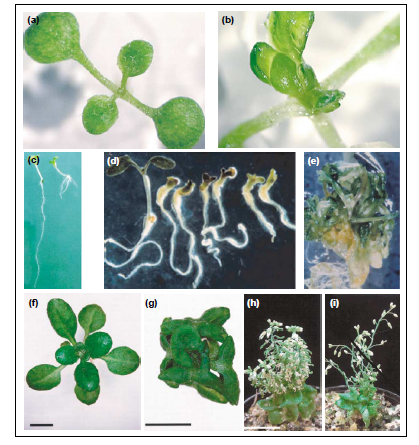 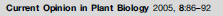 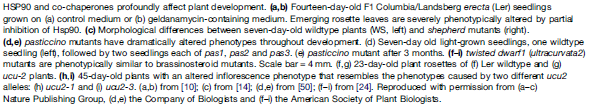 Hsp90 a fenotypová plasticita
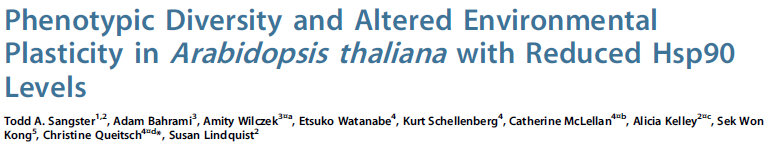 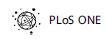 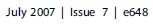 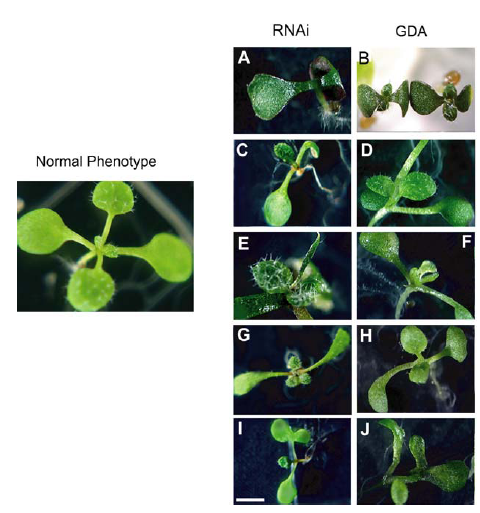 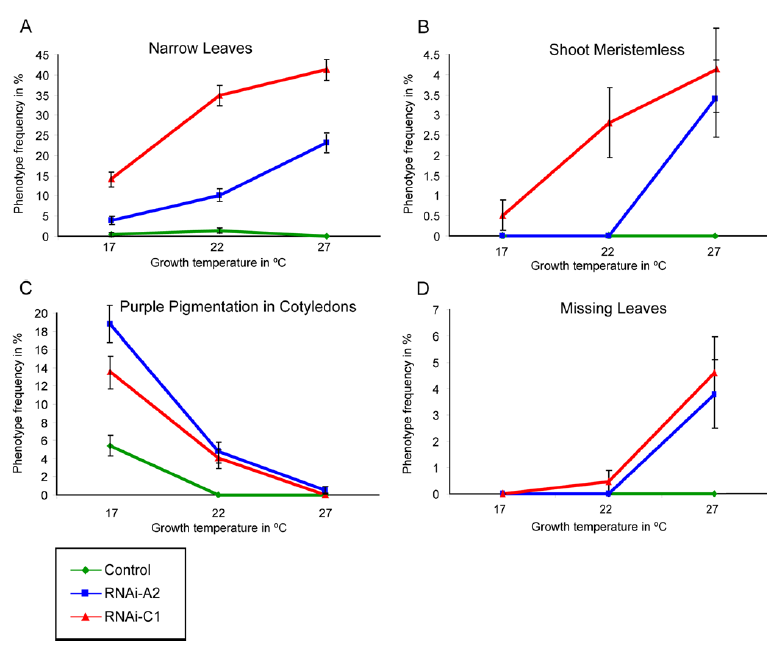 Hsp90 jako „pufr“ pro udržení skryté diversity? (srv. Drosophila)
Similar morphological phenotypes of seedlings with reduced HSP90 function by RNAi or pharmacological means (GDA).
COP9 /ubikvitin/nedd    MAP kinázy      sdílené txn faktory       HSPs           sdílený QTL
… i u rostlin má smysl mluvit o „stresu“ (?)